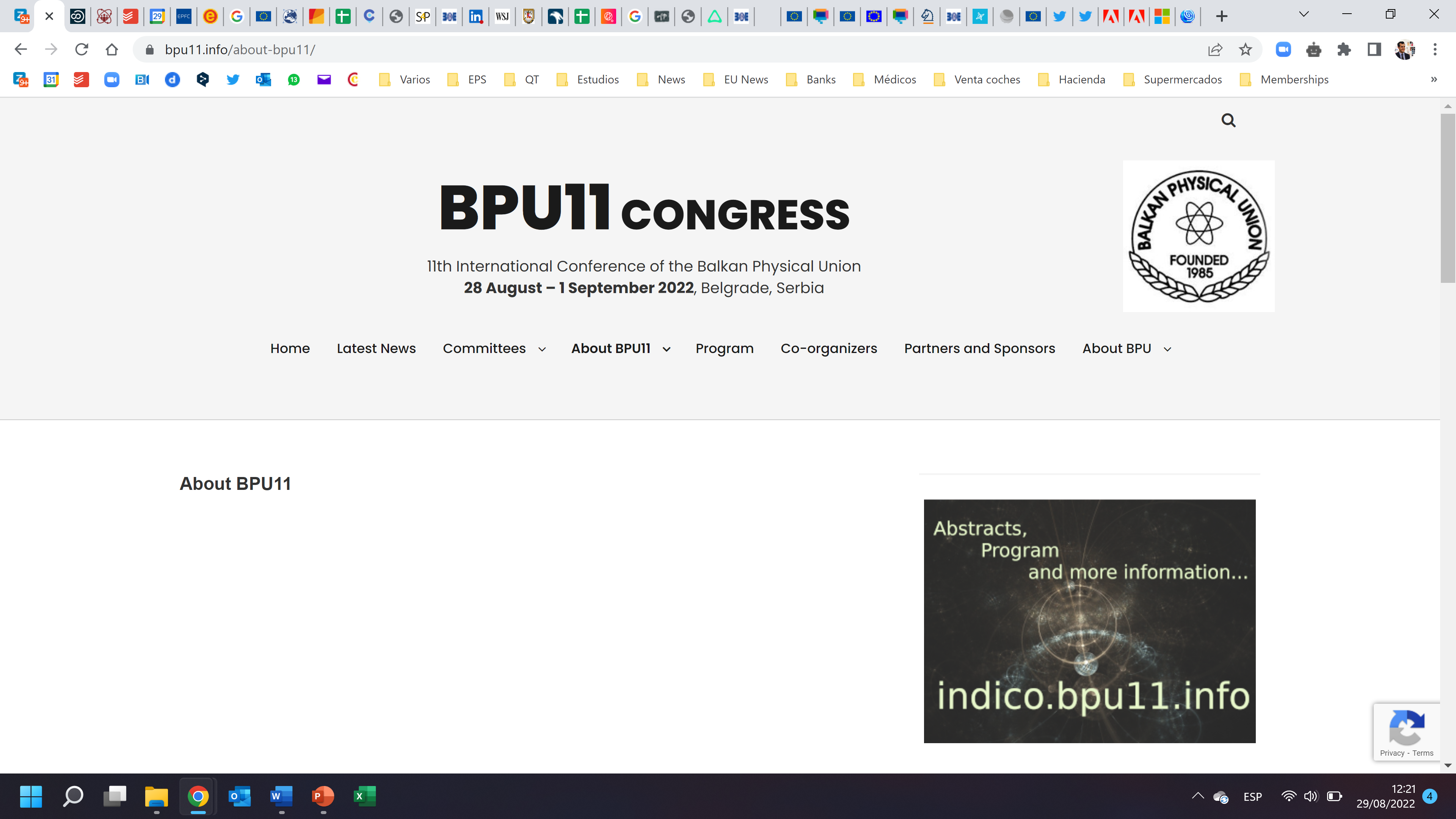 From Science to Science Policy

Dr. Enrique Sánchez Bautista
Policy Officer of the European Physical Society
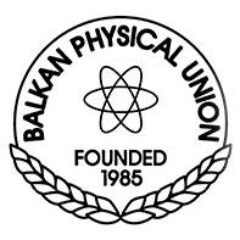 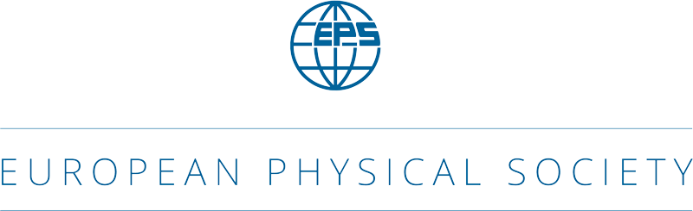 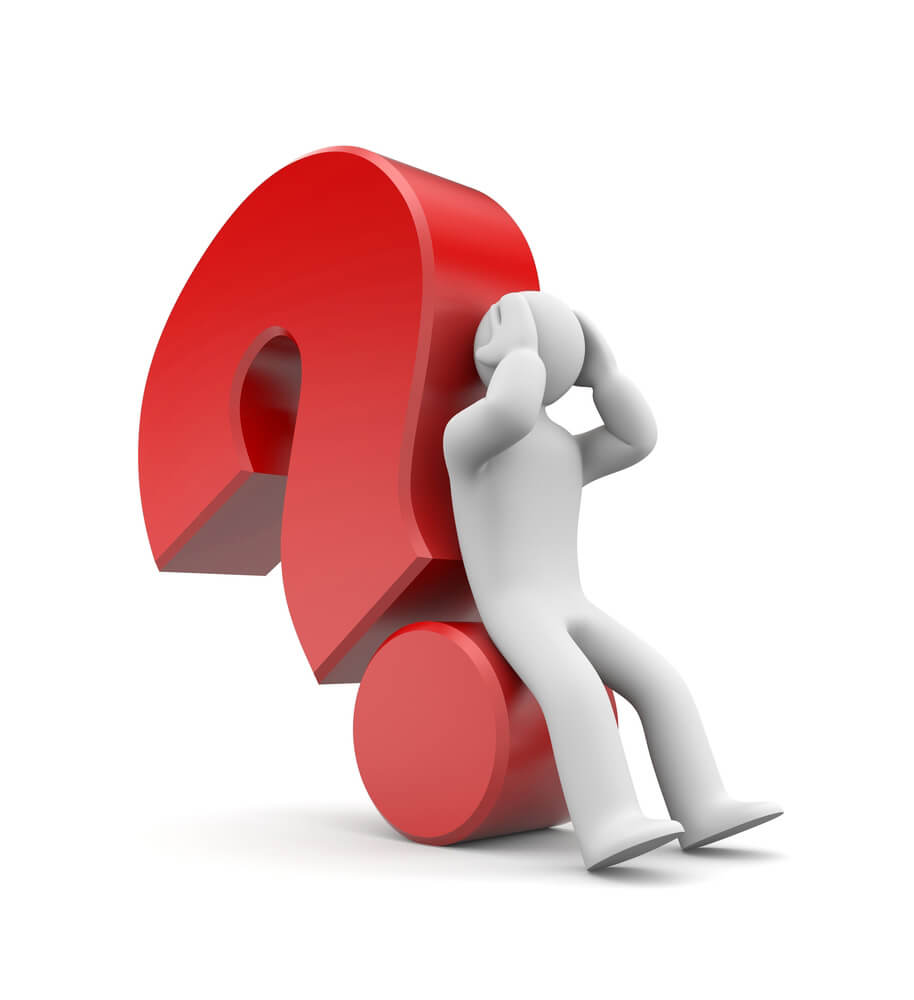 The question
PhD?
Private sector?
Public sector? 
Entrepreneur?
The question
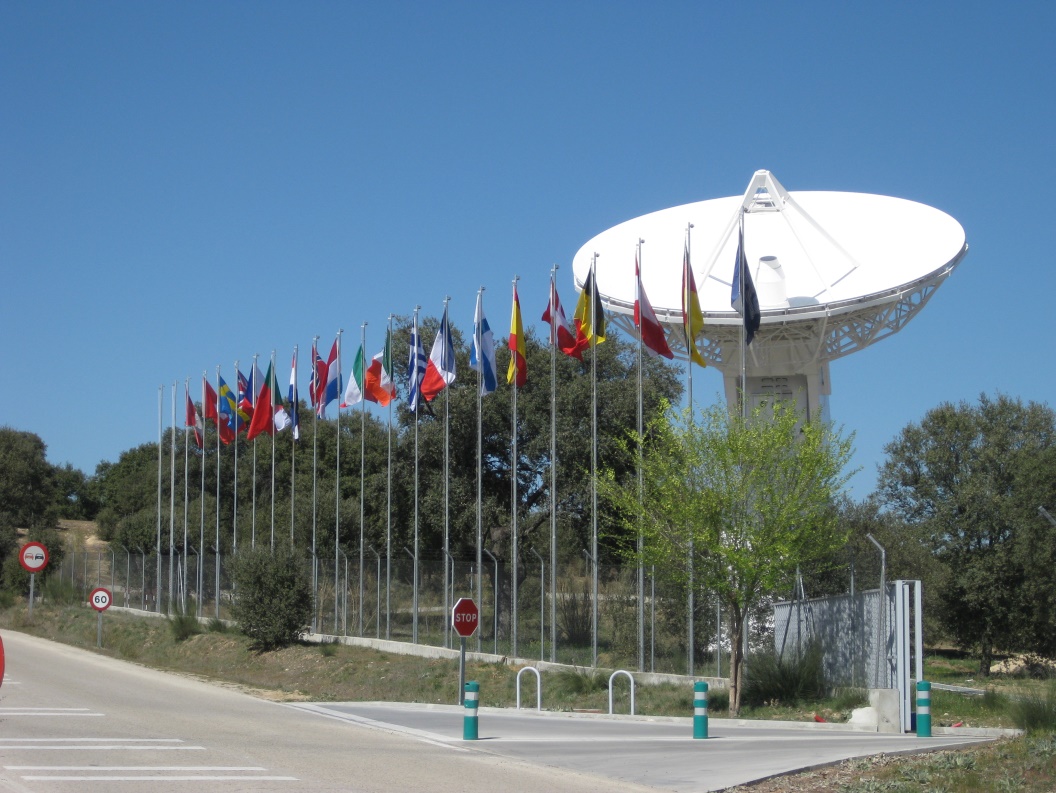 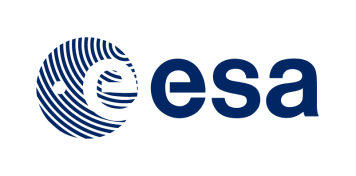 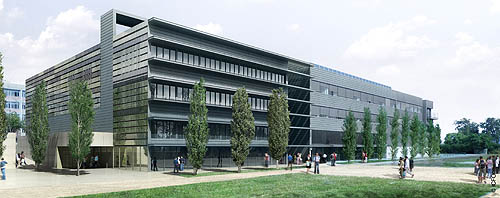 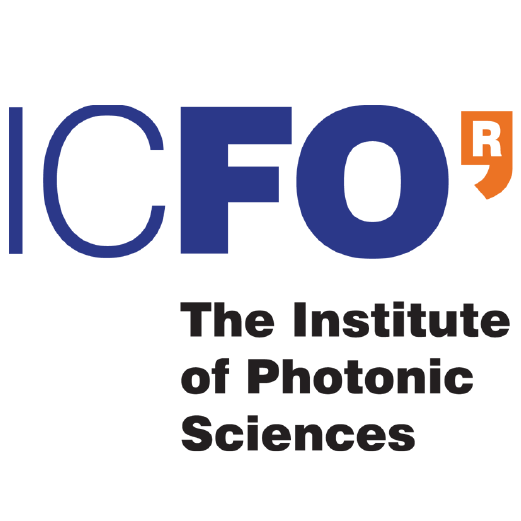 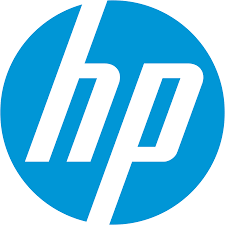 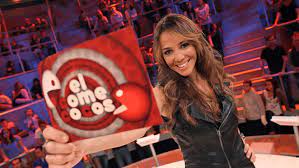 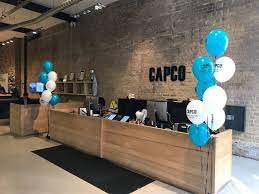 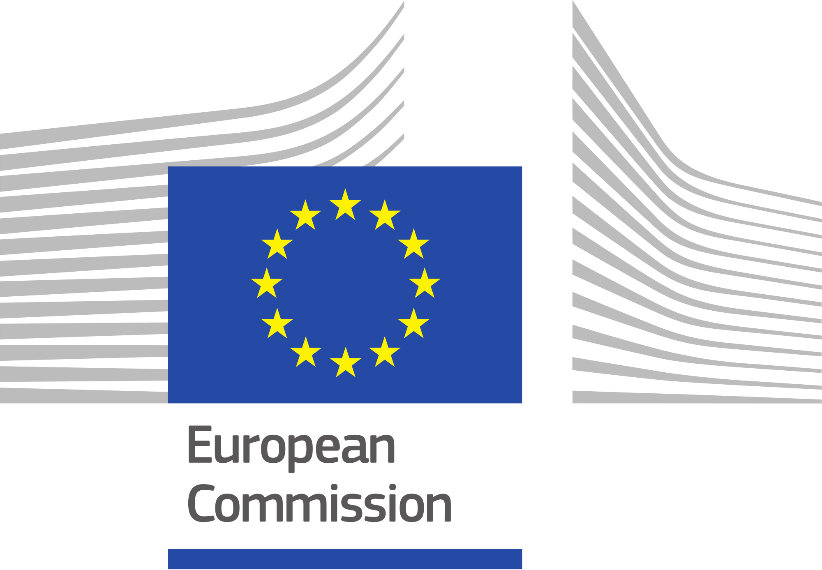 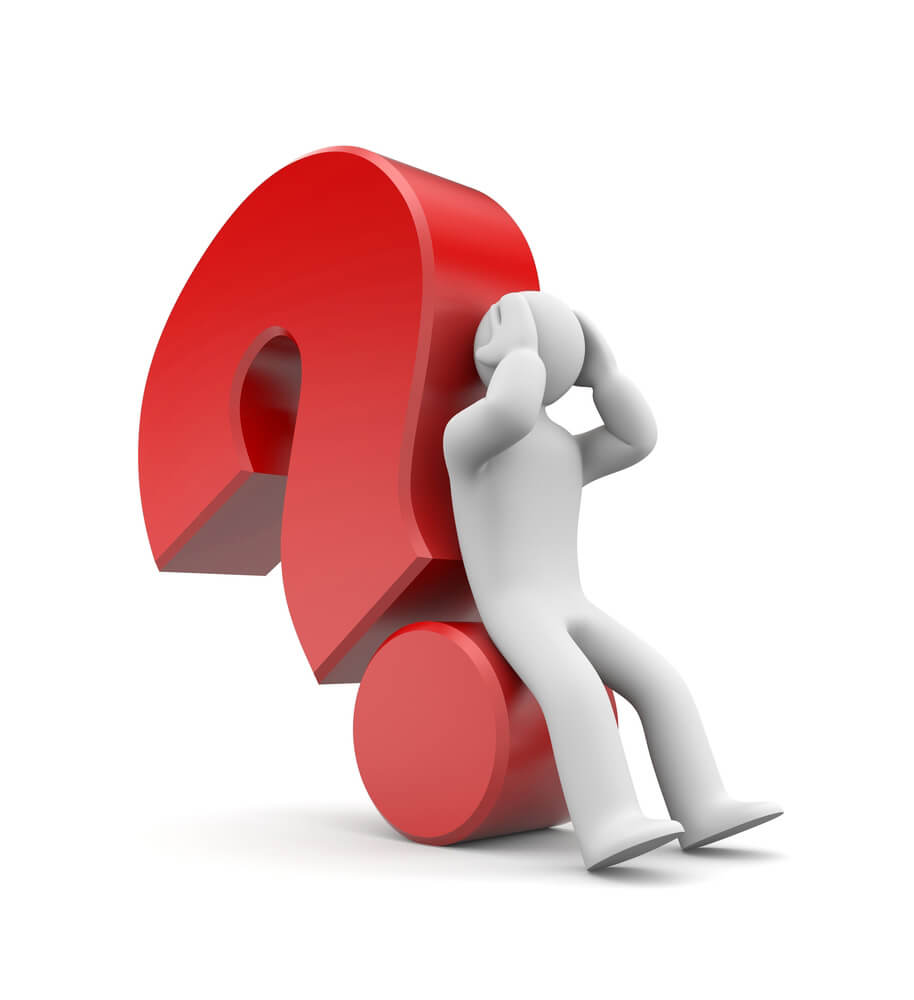 The question
What I liked?
Science
Politics
Physics
Community service
The question
Willing to do?
Work many hours
Move to another city
Go out of the box
The question
What I knew?
Science to benefit society
Politics need inputs from society…
  …specially in complex 	topics
The question
Finding answers to my question…
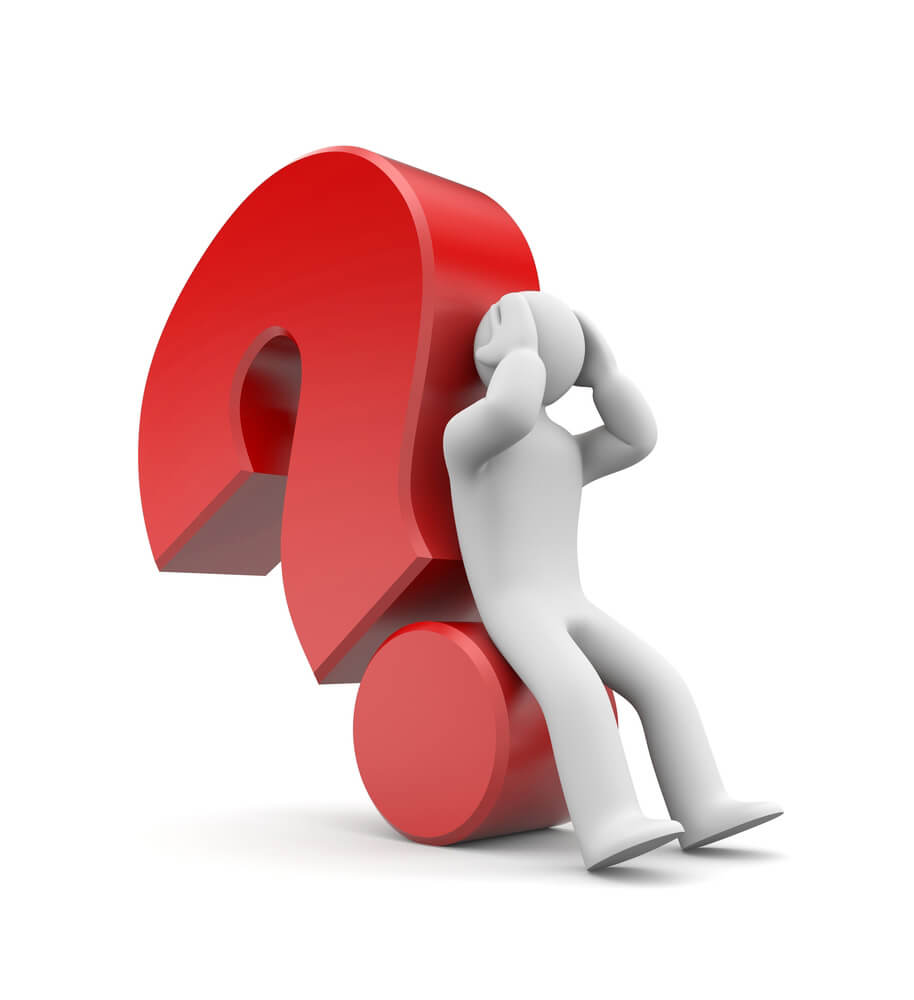 Finding answers to my question… …working in Science Policy for EPS
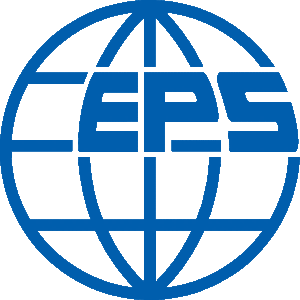 What is Science Policy?
What is Science Policy?
Science policy is concerned with the allocation of resources for the conduct of science towards the goal of best serving the public interest.
What is Science Policy?
Science policy is concerned with the allocation of resources for the conduct of science towards the goal of best serving the public interest. 

Topics include:
Funding of science
Careers development for scientists
An efficient translation of scientific discoveries into technological innovation 
Competitiveness, economic growth, economic development, etc. 
Transmit the position of scientific community to public administrators
What is required in Science Policy?
Understanding of…
Science, and how is produced
How to generate innovation and knowledge
A bit of Public Administration
How the legislative process works
Know relation between basic and applied science
…and a large etc.
Some examples (that we all know)
Some examples (that we all know)
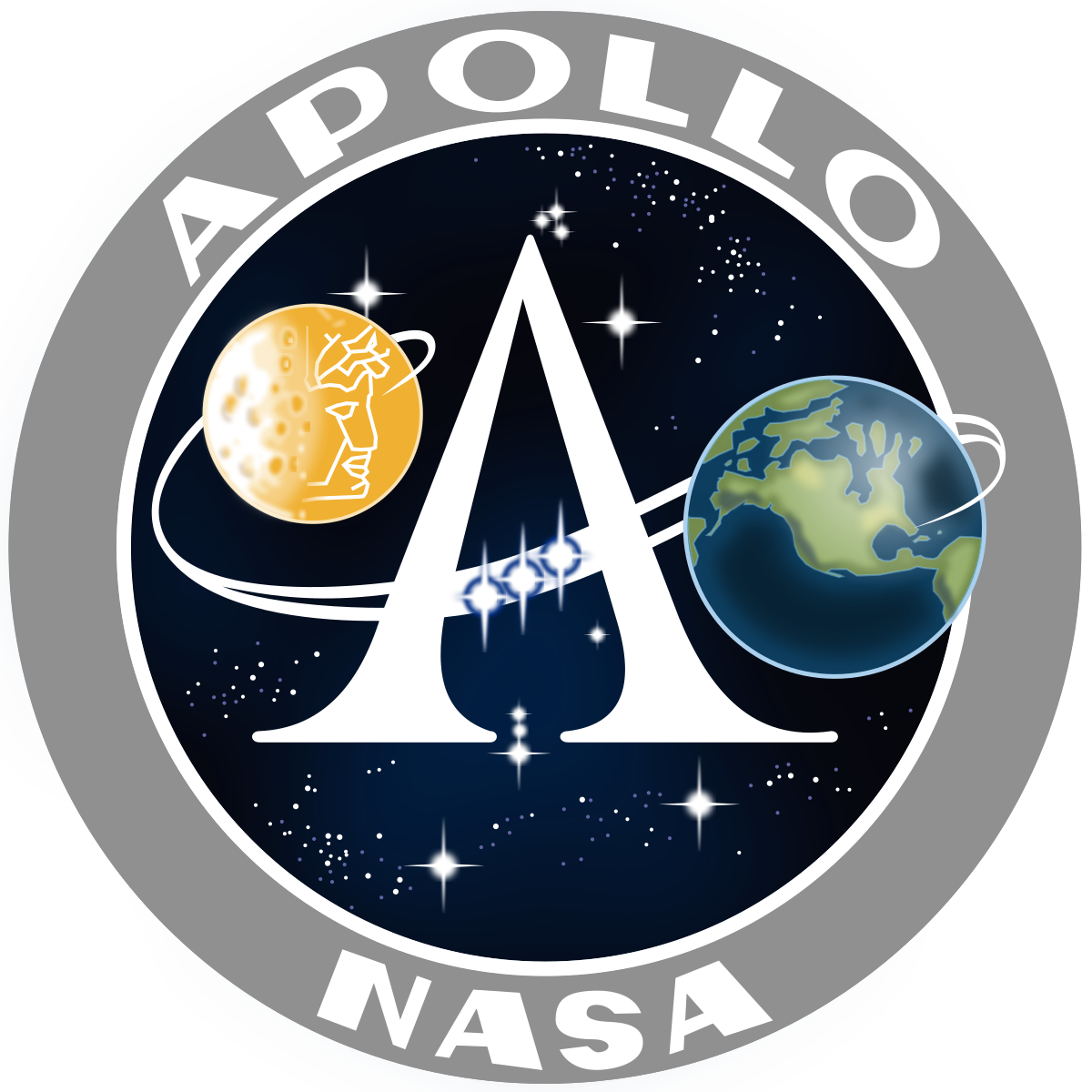 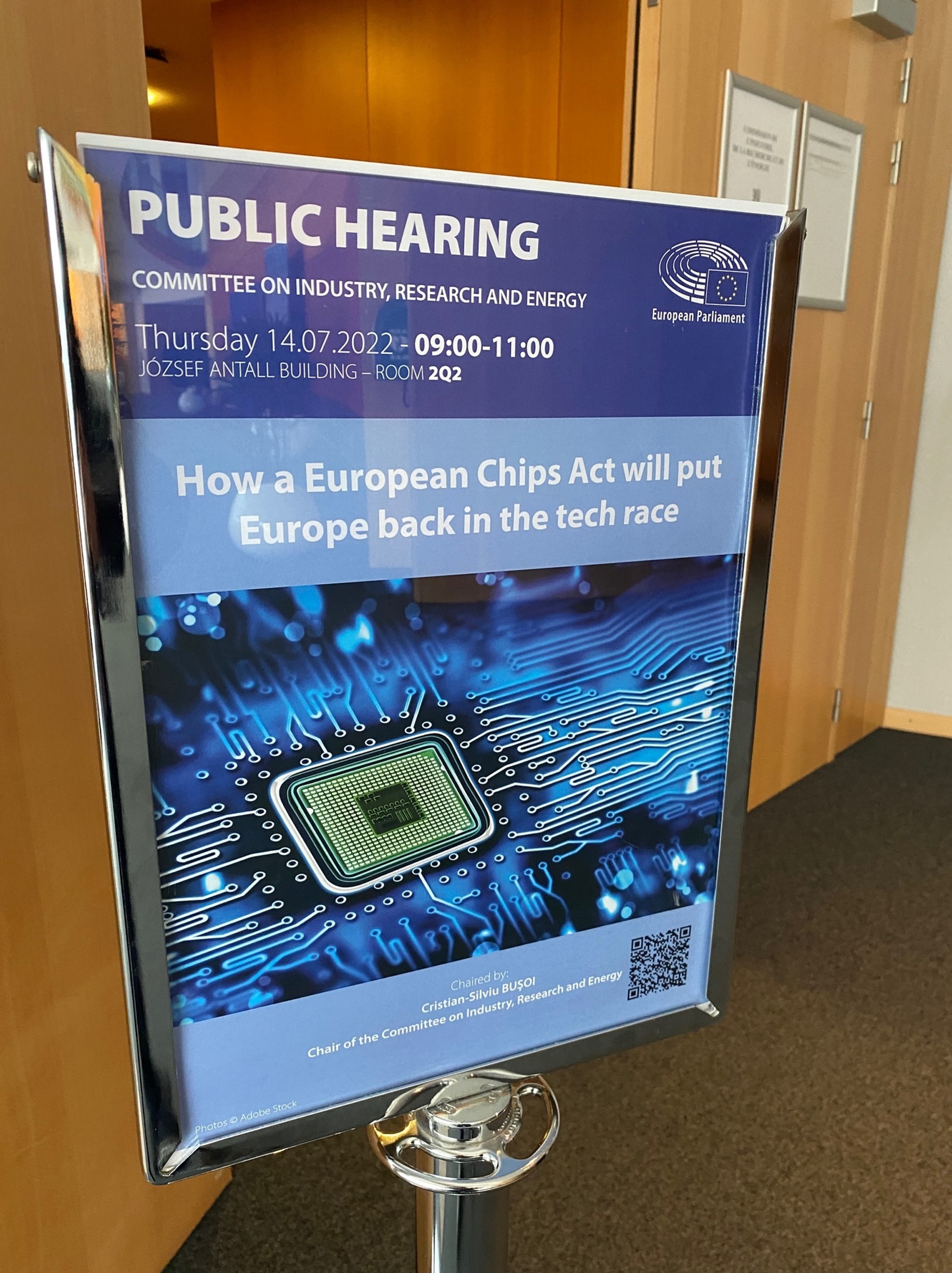 Current examples
Regulation of the 
EU Chips Act
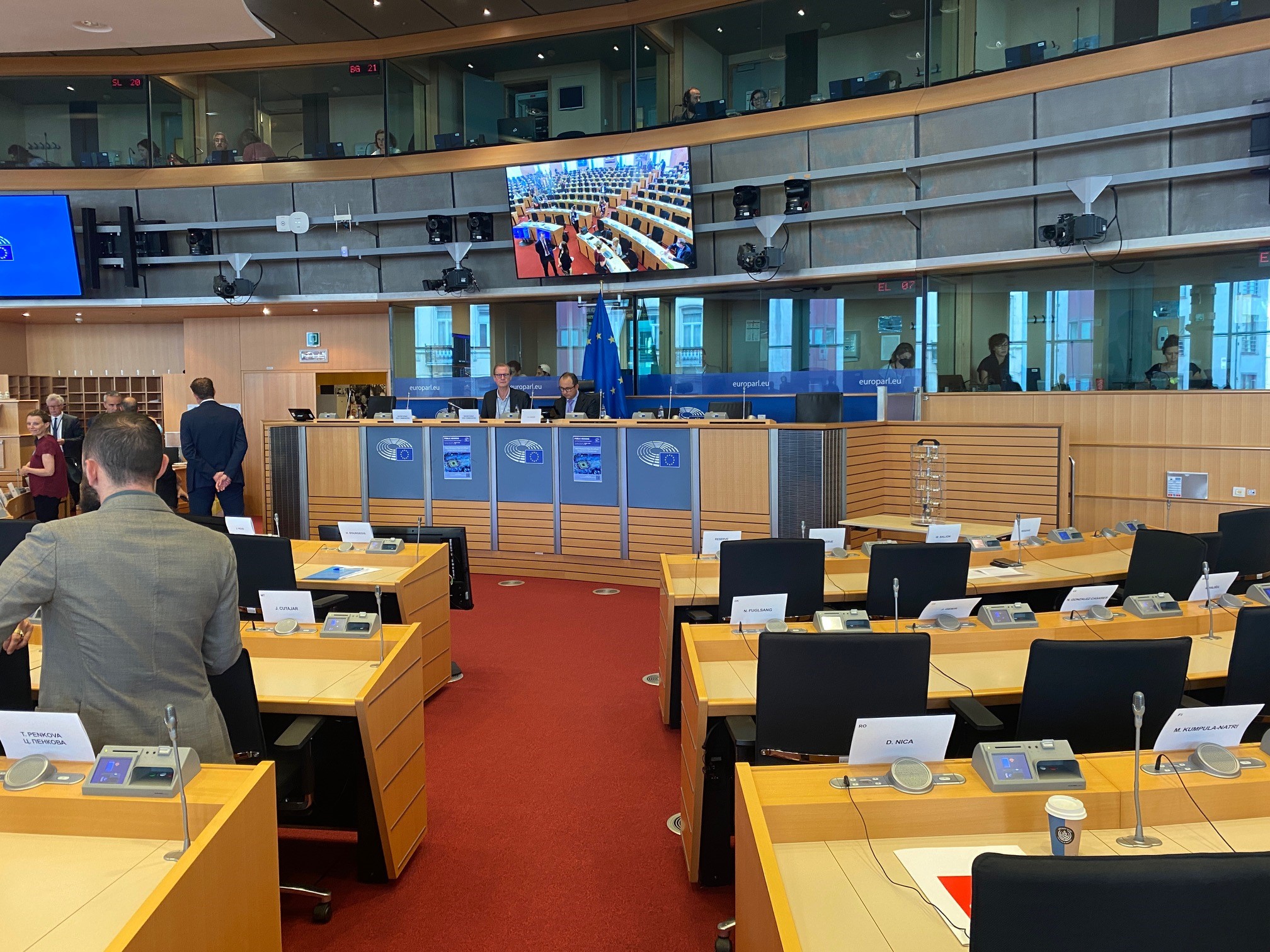 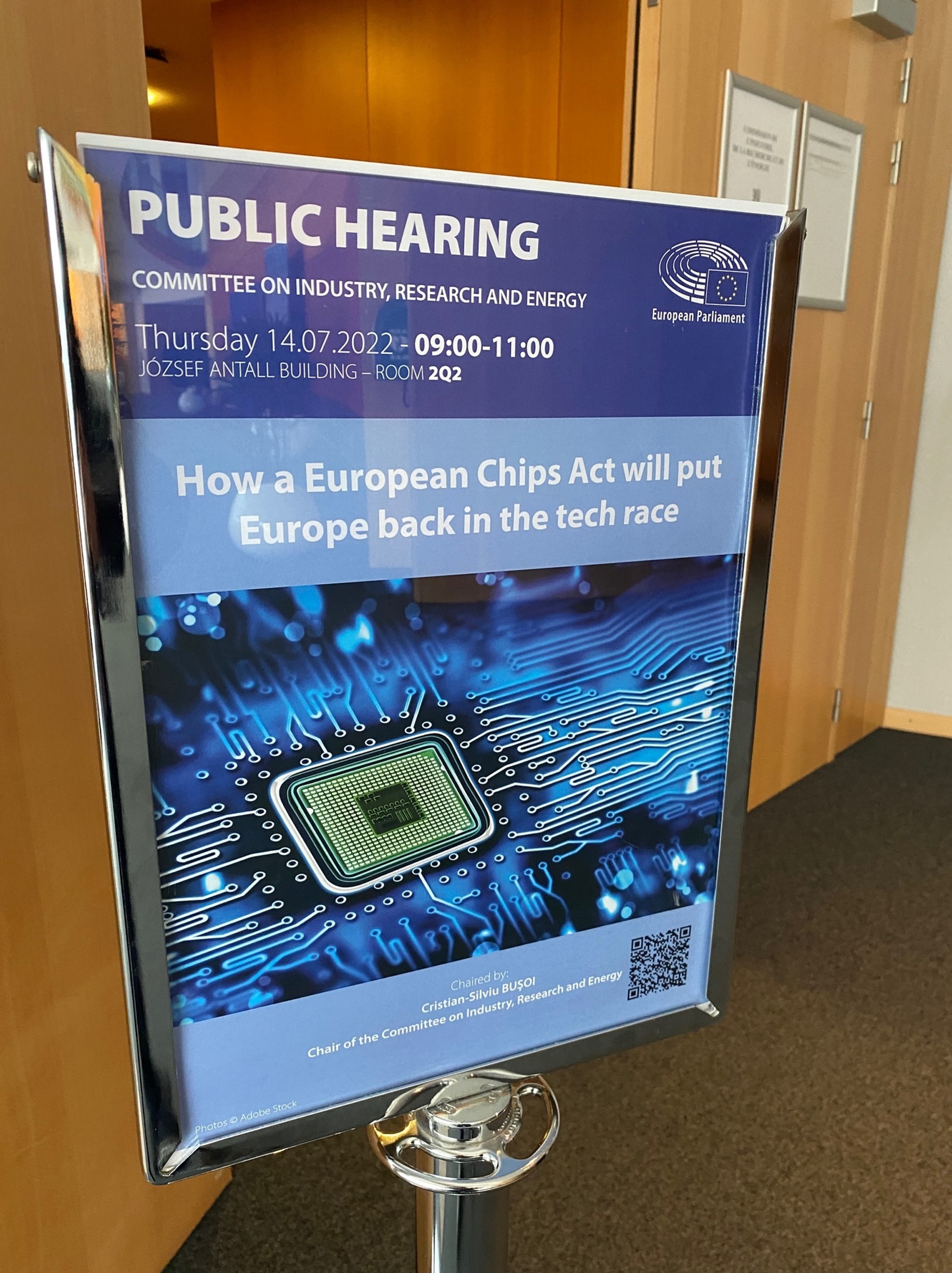 Current examples
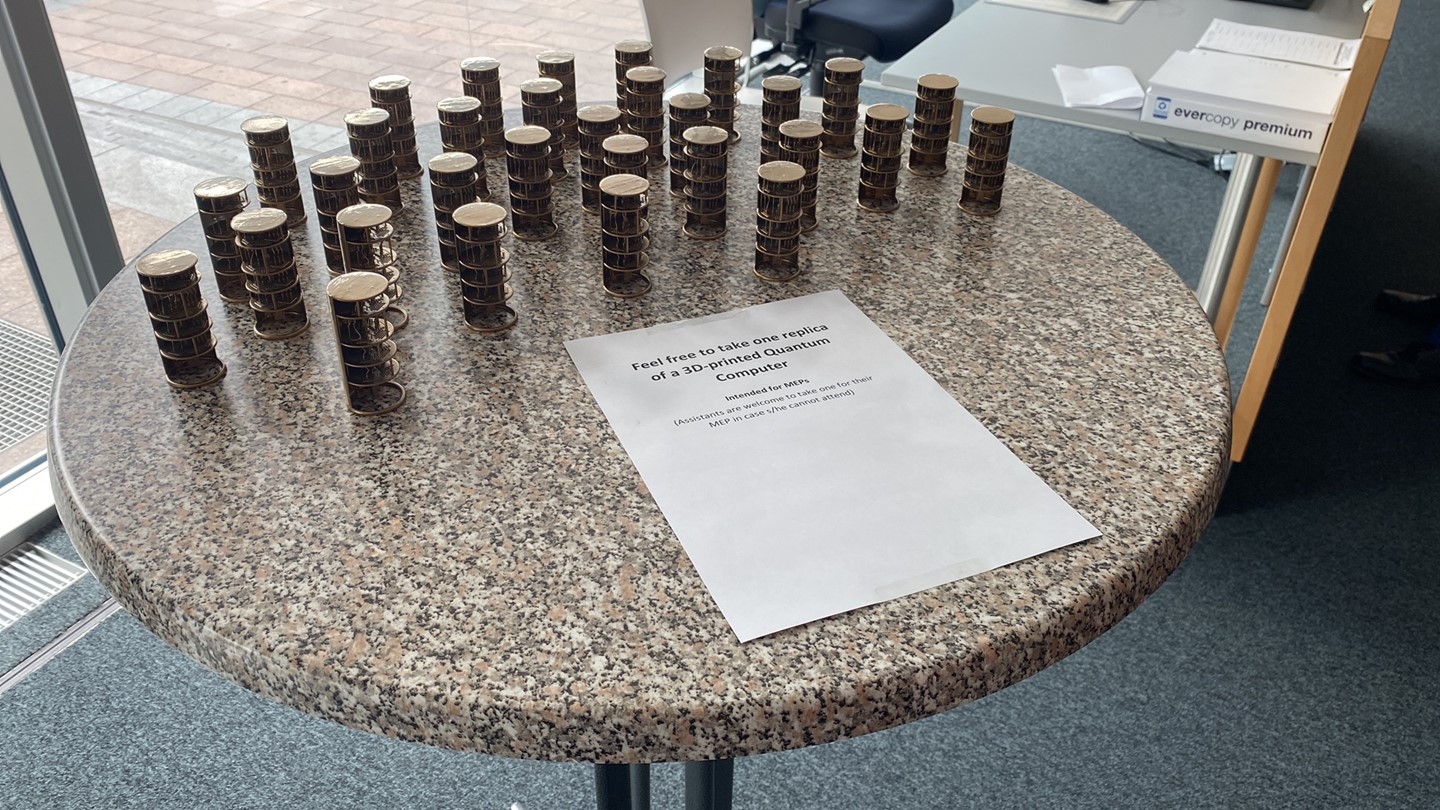 How to work in Science Policy?
European Union
Directorate-General for Research
Joint Research Centre 
European Research Council
Learned Societies (EPS, EuChems, EMBO, etc.)
National, European and International
National governments
Regional Administration
Private sector
Etc.
How can I start working on Science Policy?
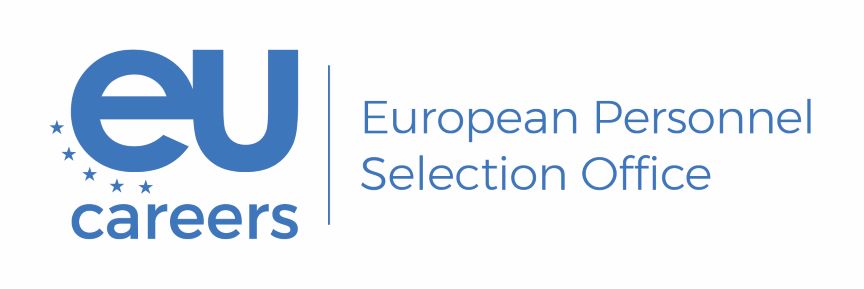 European Union
EPSO Portal
https://epso.europa.eu/ 


Learned societies

National governments

Regional Administration
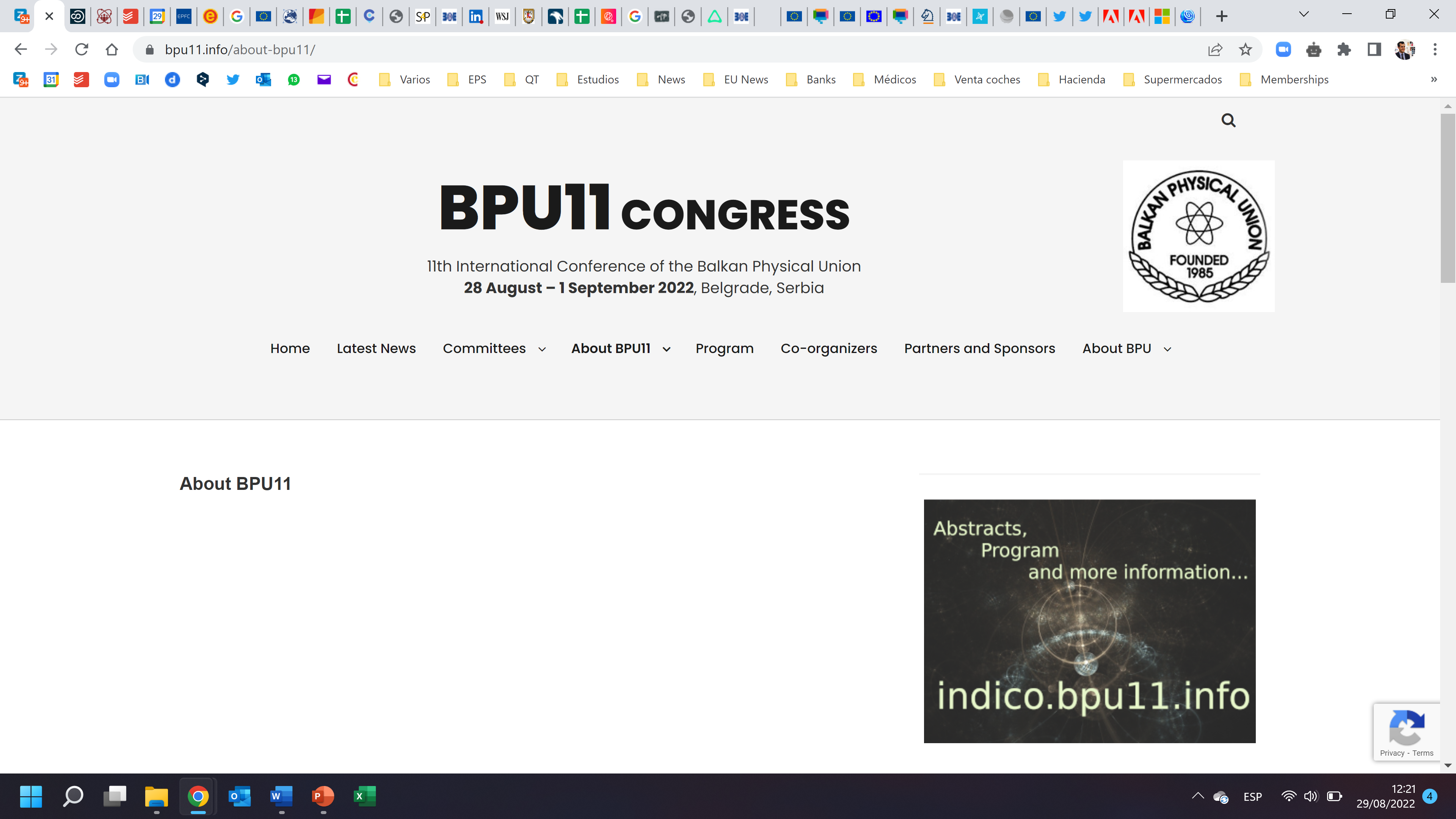 From Science to Science Policy

Feel free to contact me!
Enrique.sanchez@eps.org
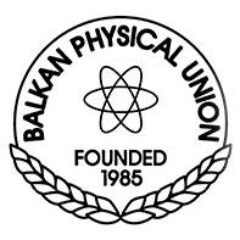 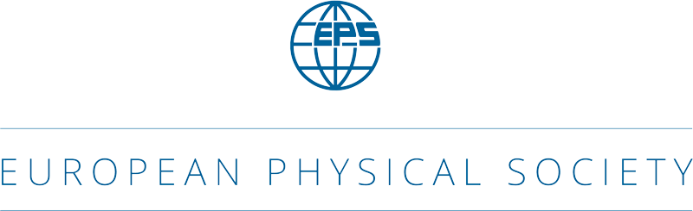